INF3400 Del 12 Teori
Passtransistor- og differensiell CMOS logikk
CMOS med transmisjonsporter
Komplementær pass transistor logikk (CPL)
LEAP
DPL og EEPL
PPL, SRPL og DCVSPG
Differensielle kretser
Differensiell split-level:
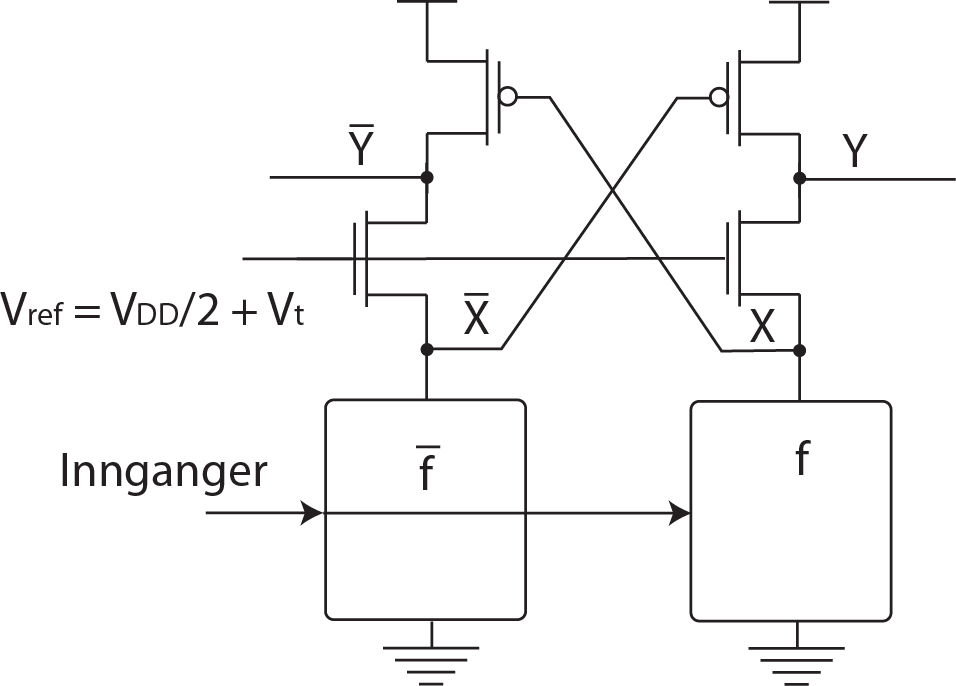 Kaskode nonthreshold logic:
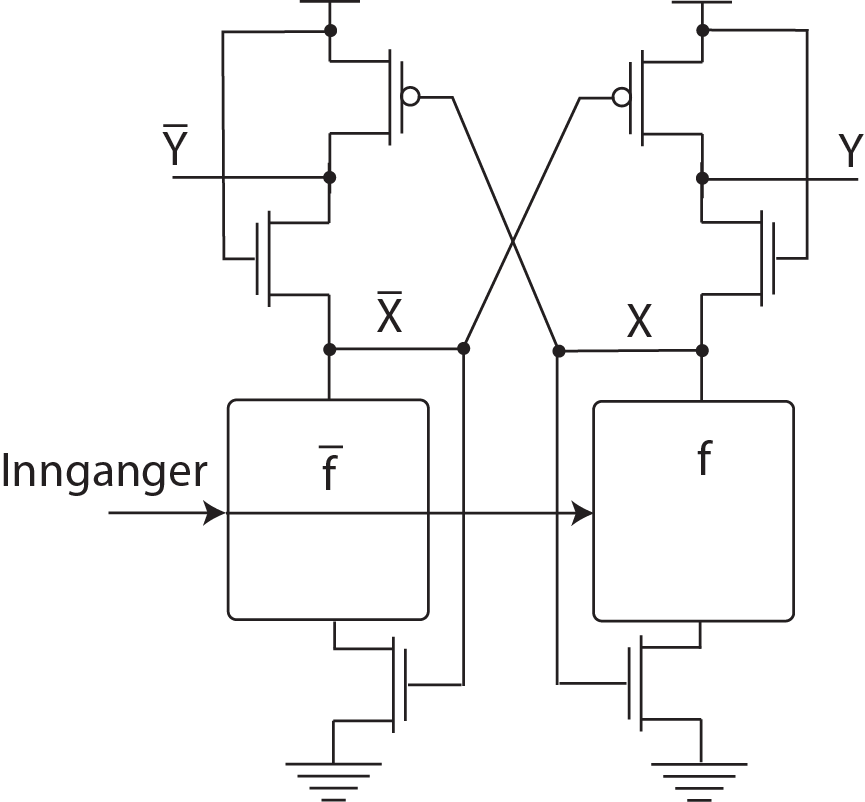 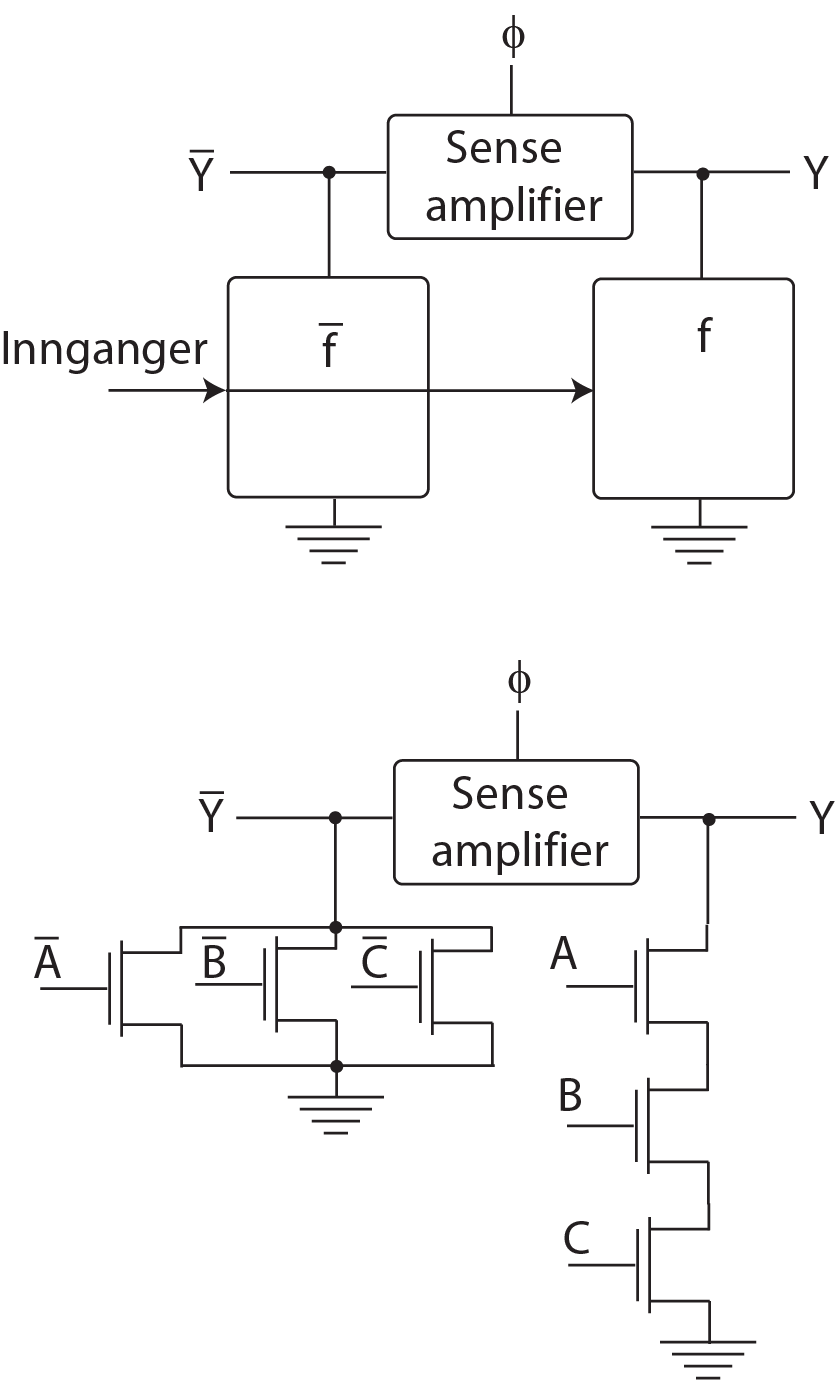 Sense-amplifier kretser
Dual rail domino logikk:
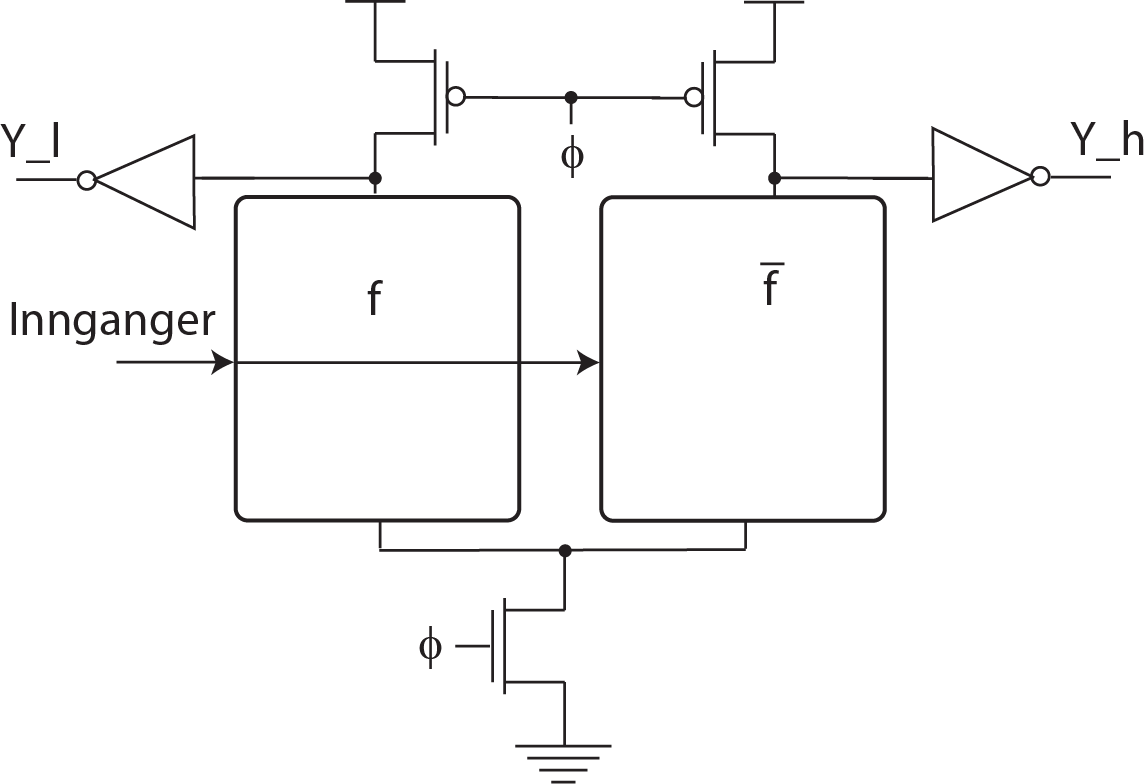 Sample set differensiell logikk
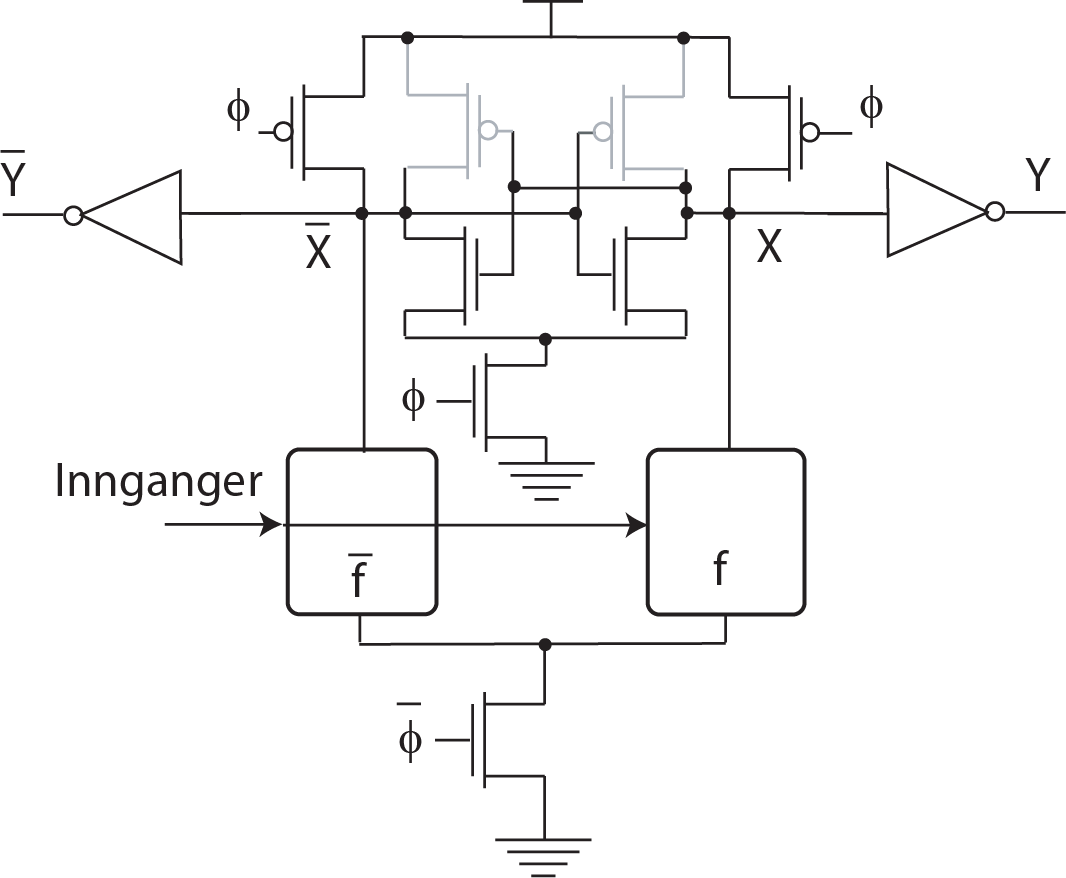 Set:
Sample:
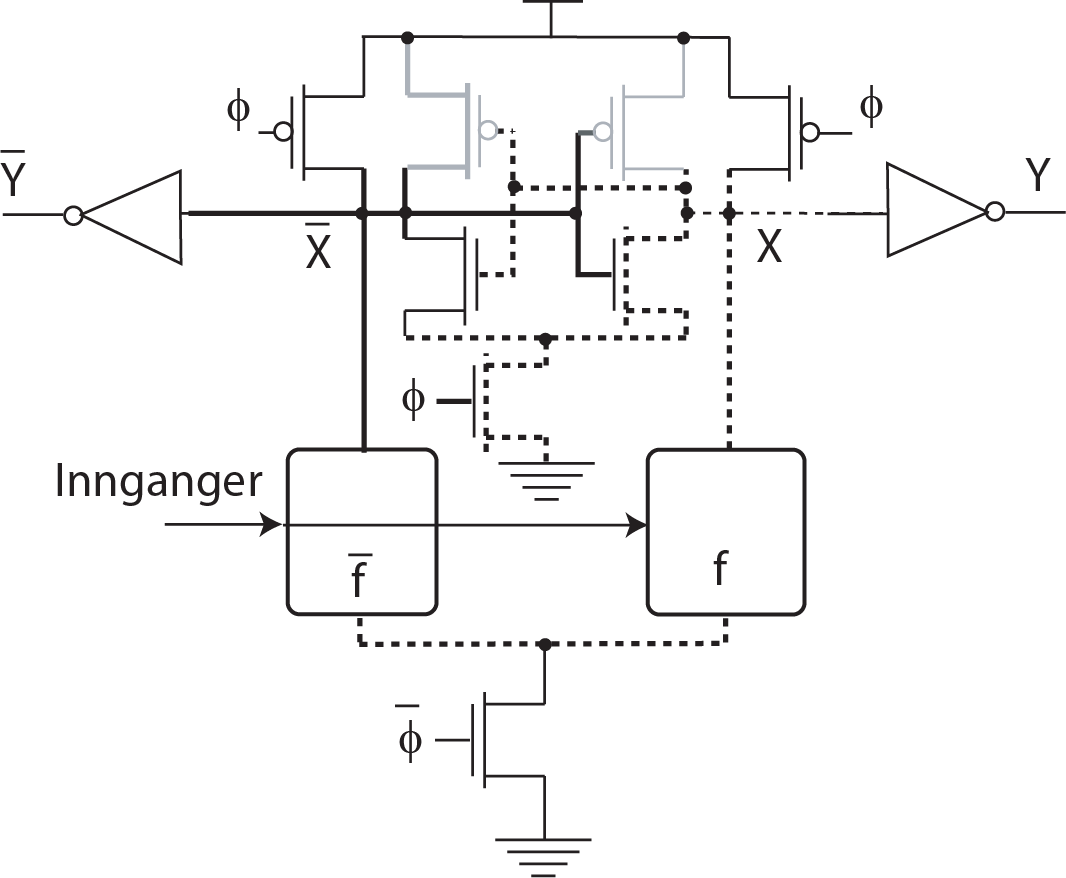 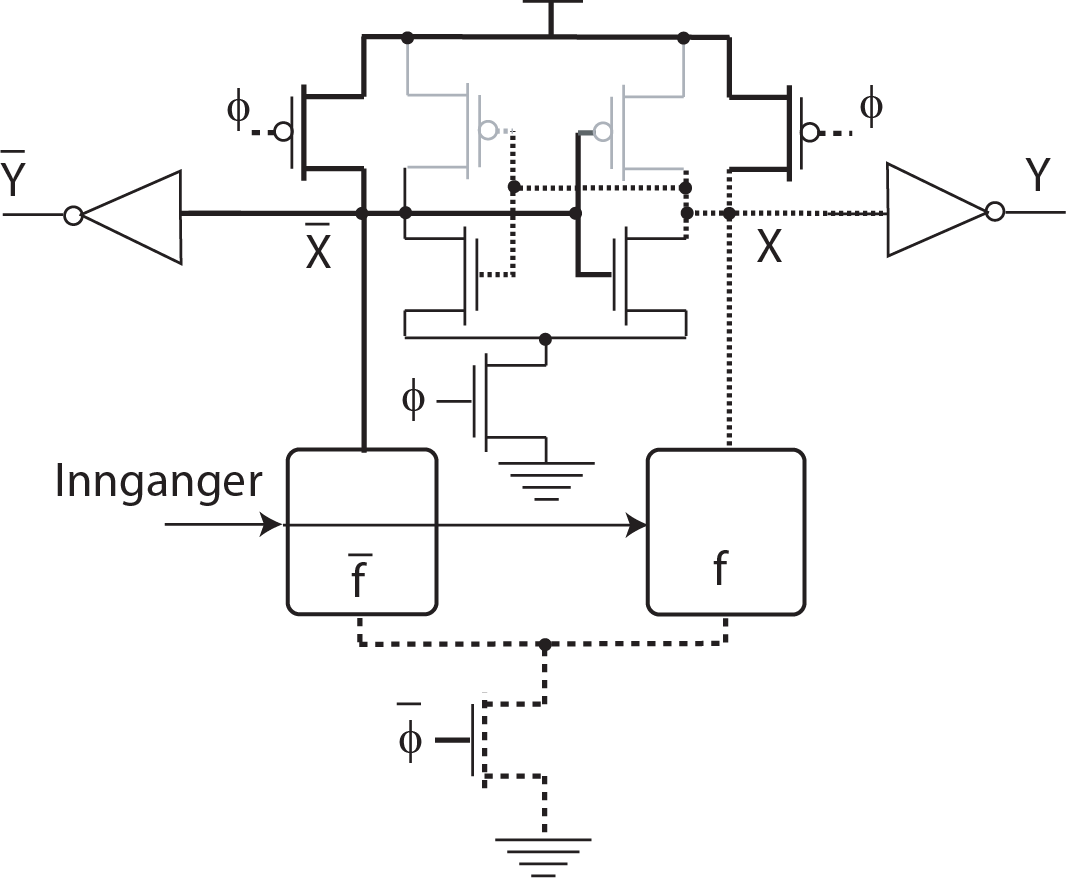 Enable/disable differensiell logikk
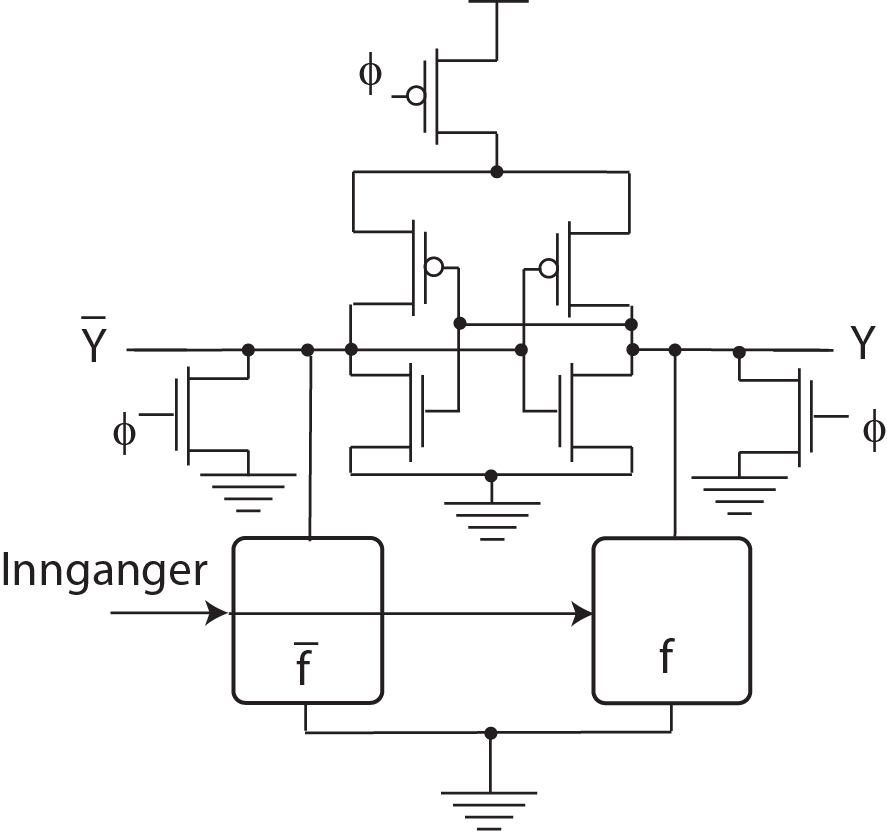 Enable:
Disable:
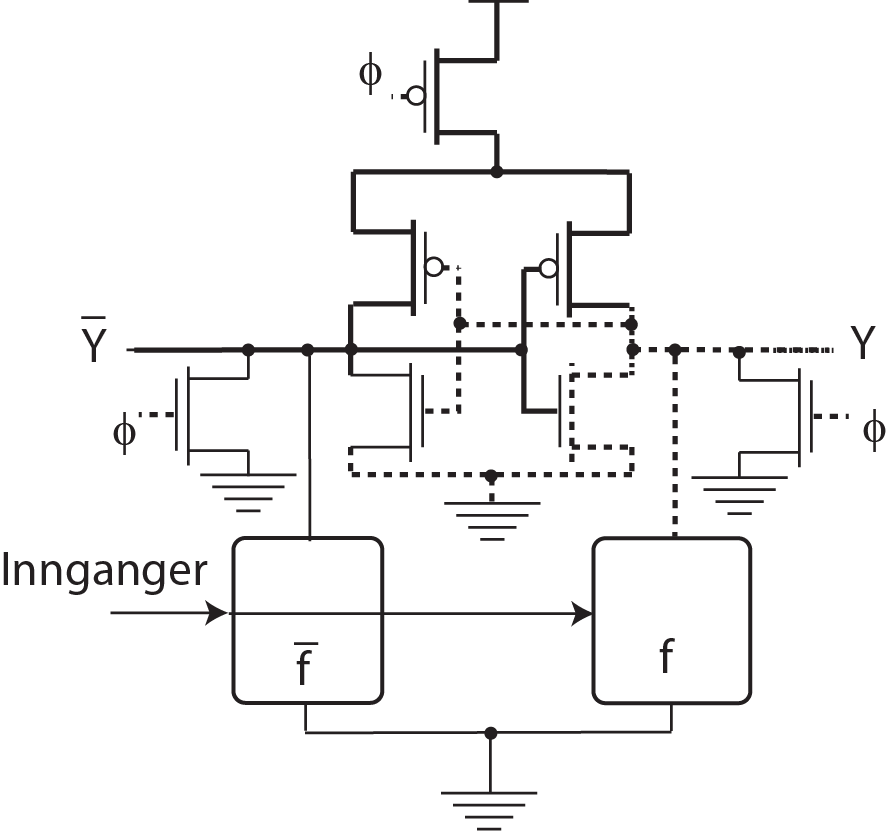 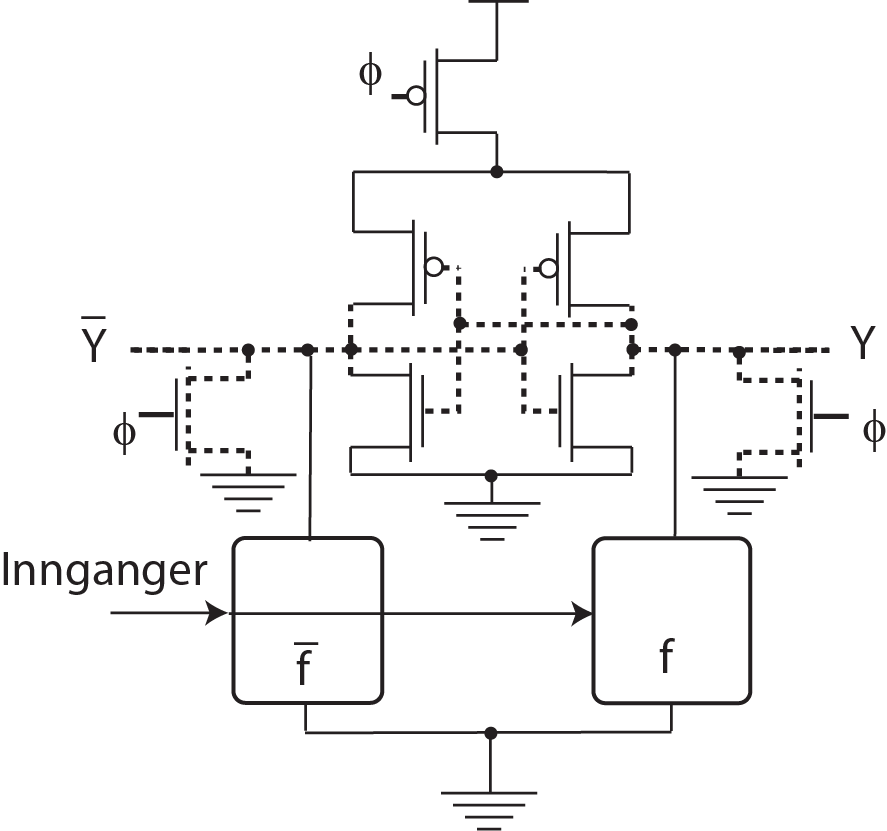 Latched differensiell logikk
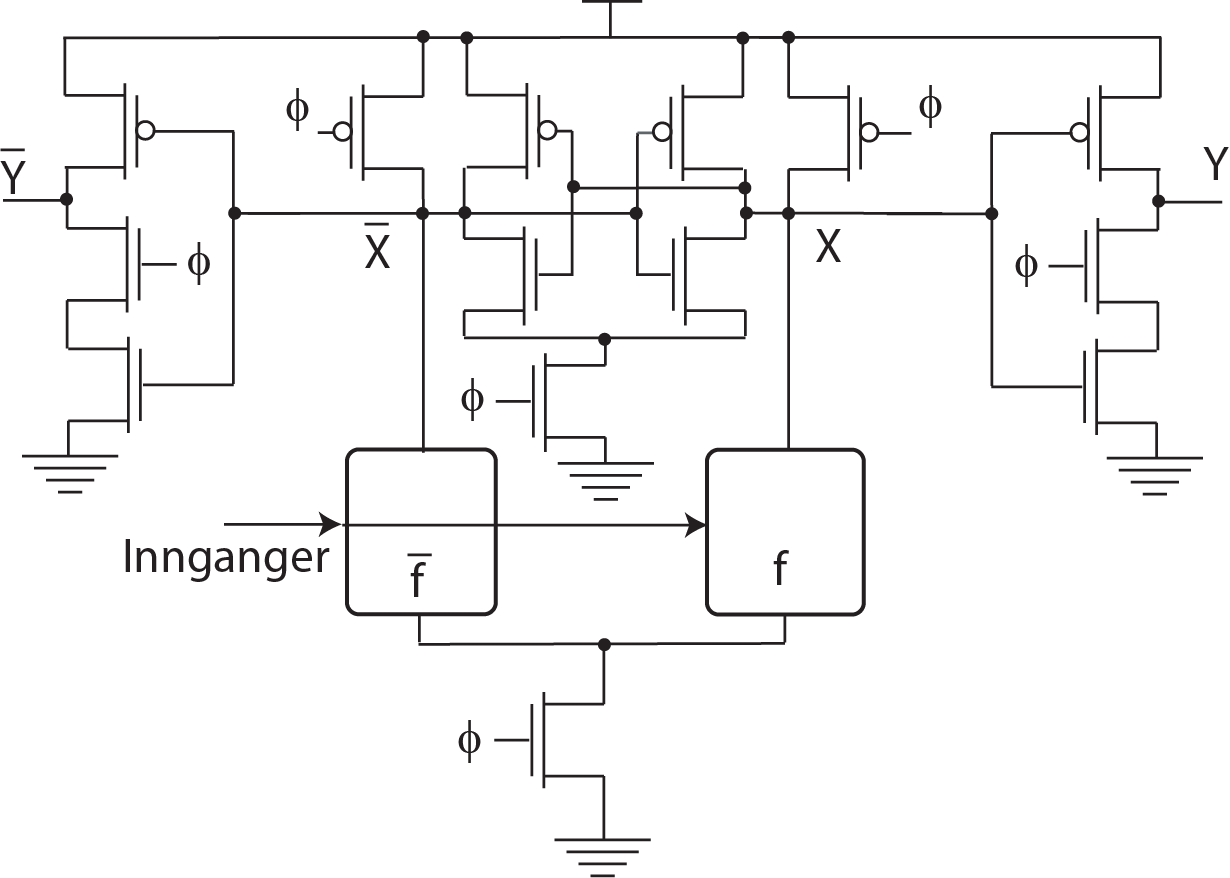 Precharge:
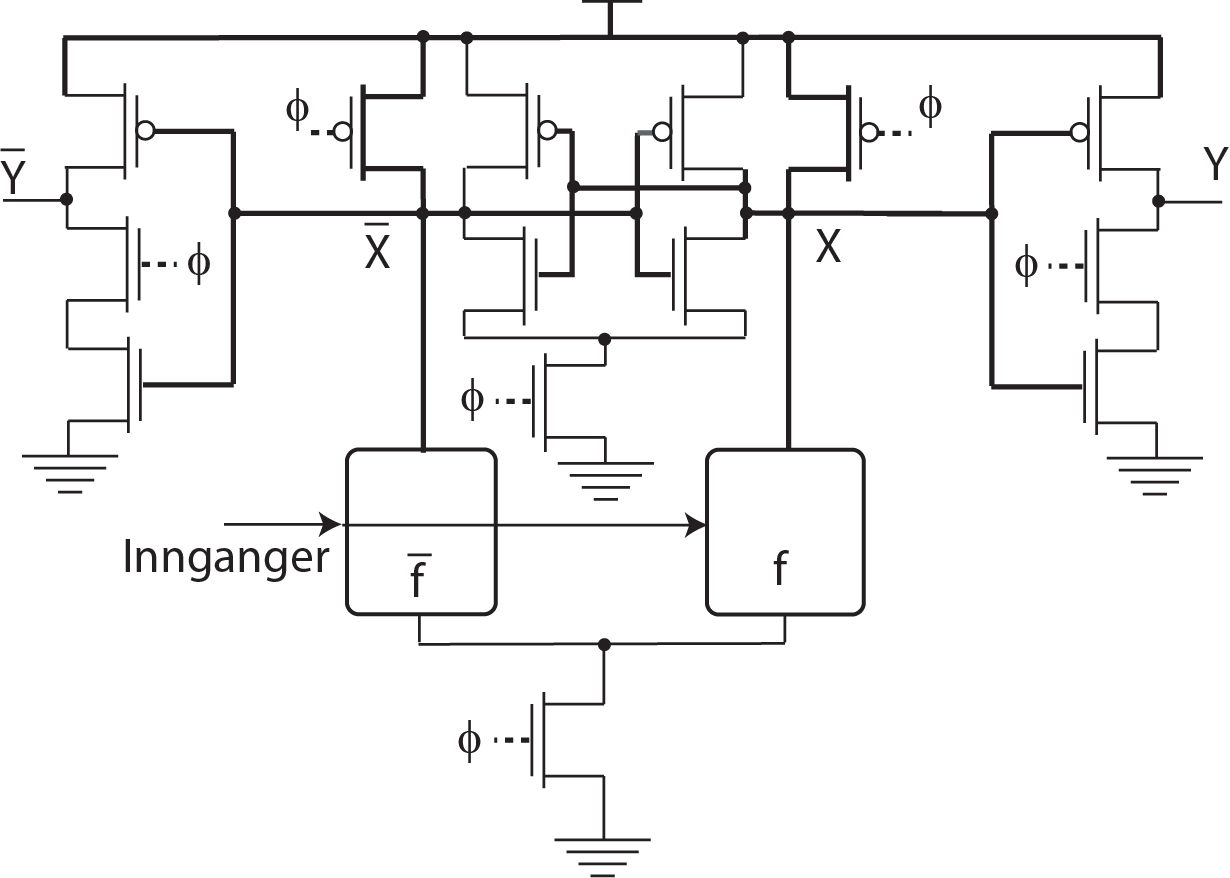 Evaluate:
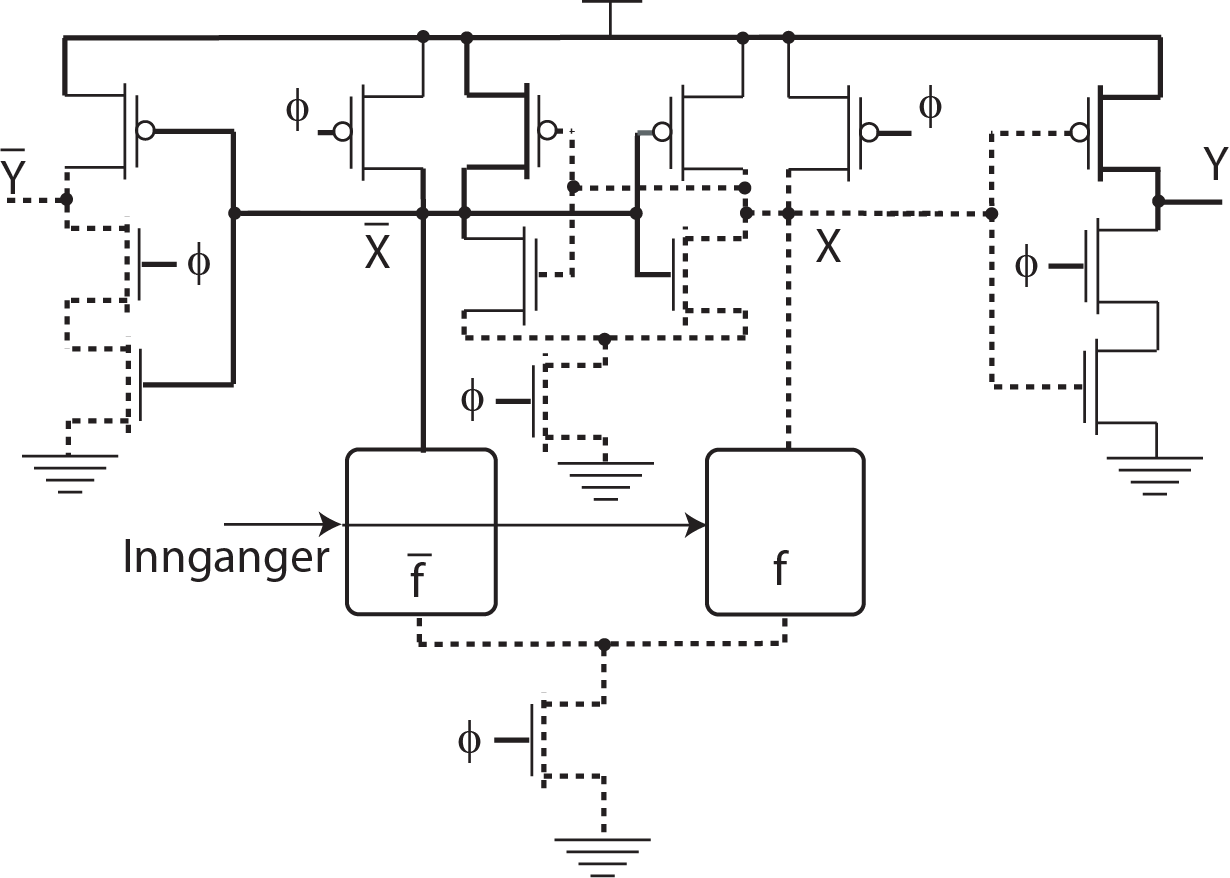 BiCMOS
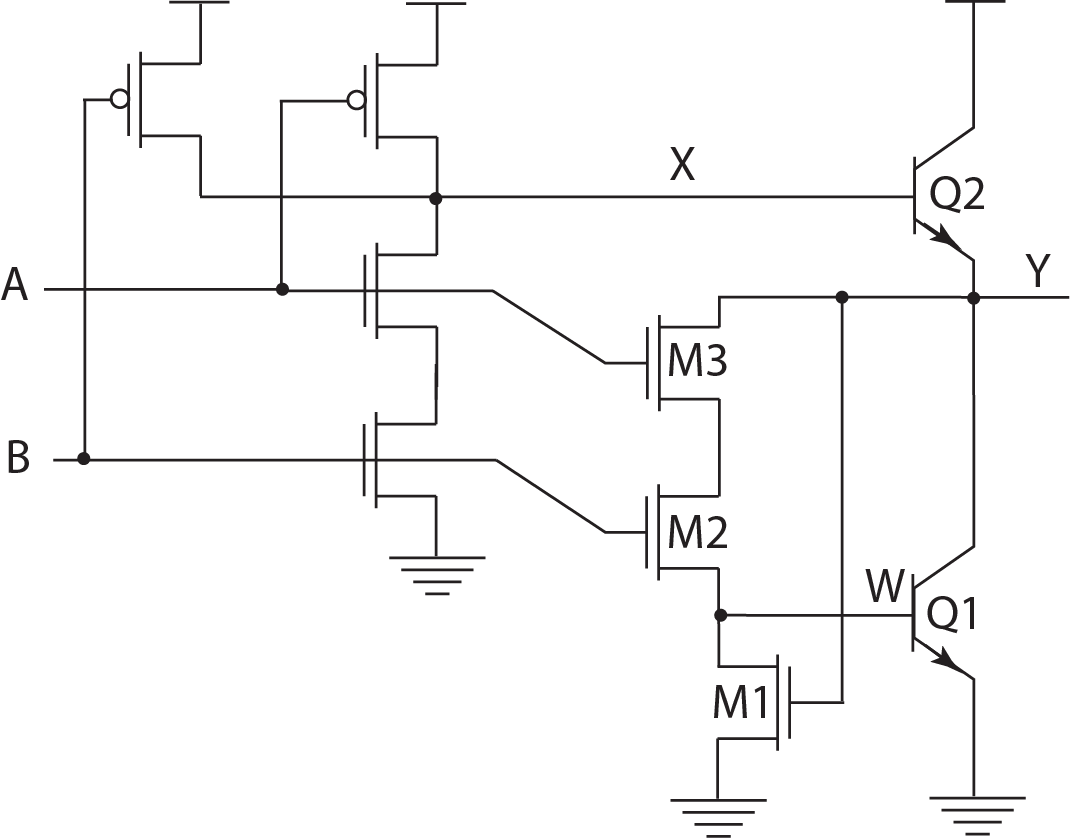